Structural Collapse - Shoring
Joe Elliot
Craig Duck
Joe Hansen
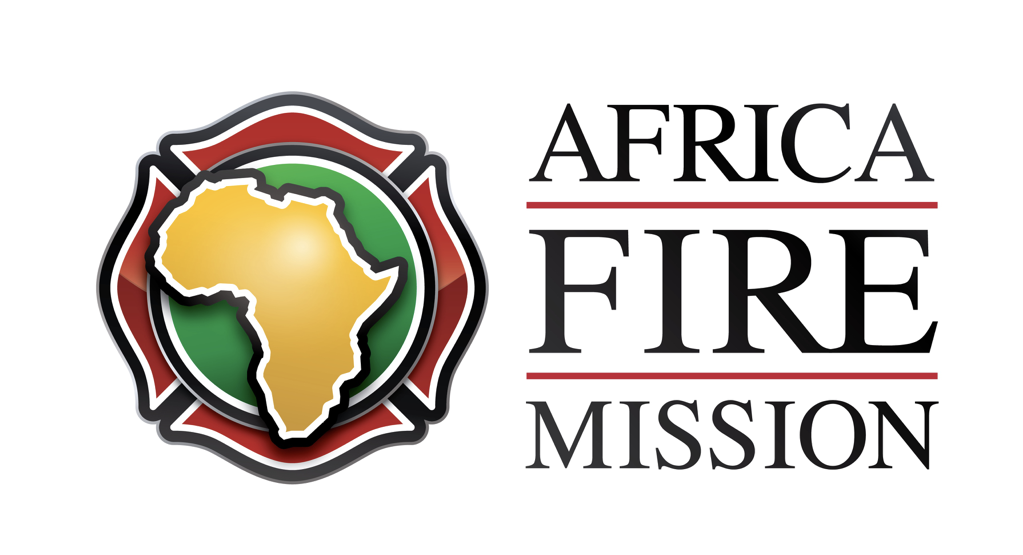 Preparation
Where would you find dimensional lumber/plywood?	
Do you have saws?
Do you have a cache of other construction tools? 
Hammers, Nails, Tape measure, speed square?
How many members will you be able to have respond?
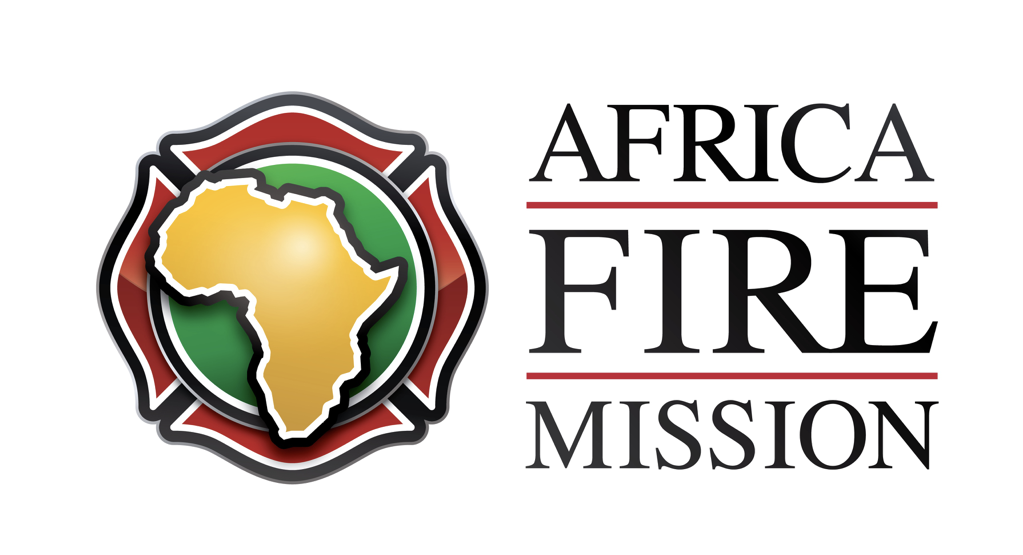 Teams
The Shore Assembly Team (6 persons) – Performs the actual shoring size-up and construction of the shores.
The Shoring Officer (Rescue Squad Officer) – is in charge of the operation and works with the Structures. To determine where to place and erect the shores. 
The Measure – performs all the measuring required in the erection of the shoring and relays all measurements and lumber size to the Layout of the Cutting Team.
Shores x2 – clears away debris and obstructions that could interfere with shore construction. He also assists the Measure as needed to erect the shores.
Safety – Keeps an eye on conditions
Runner – ensures tools, equipment, and shoring materials are moved from the shoring operation primary access point to the shoring site and assists in the erection of shores as needed.
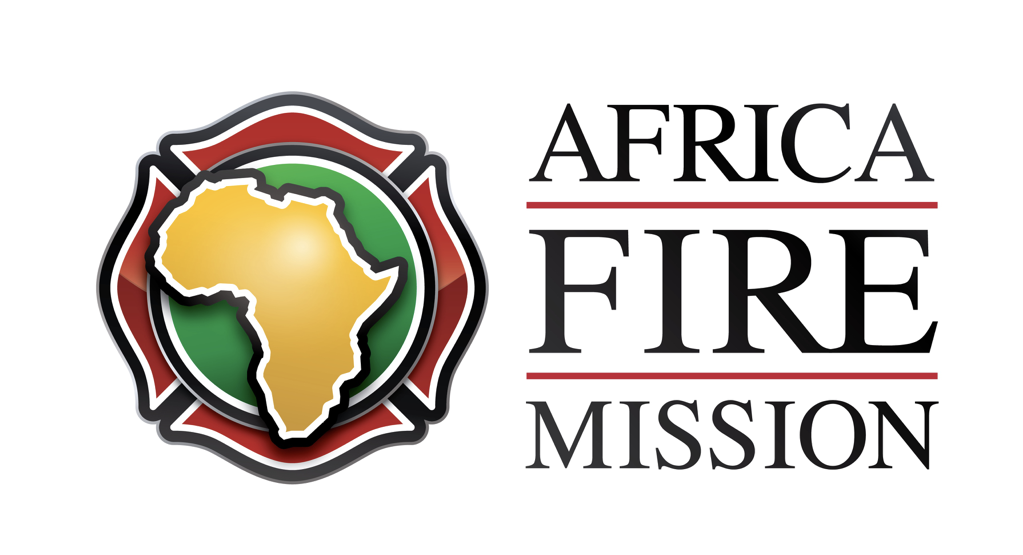 Teams
The Cutting Team (6 persons) – Establishes the equipment area and cuts the shoring lumber.
The Layout – is in charge of setting up the cutting station and preparing the materials to be cut.
The Cutter – cuts the shoring material.
The Feeder – moves and feeds measured and marked shoring material from the Layout to the Cutter and helps secure it when being cut.
Tools and Equipment
Runner – ensures tools, equipment, and shoring materials are moved from the cutting area to the shoring operation primary access point.
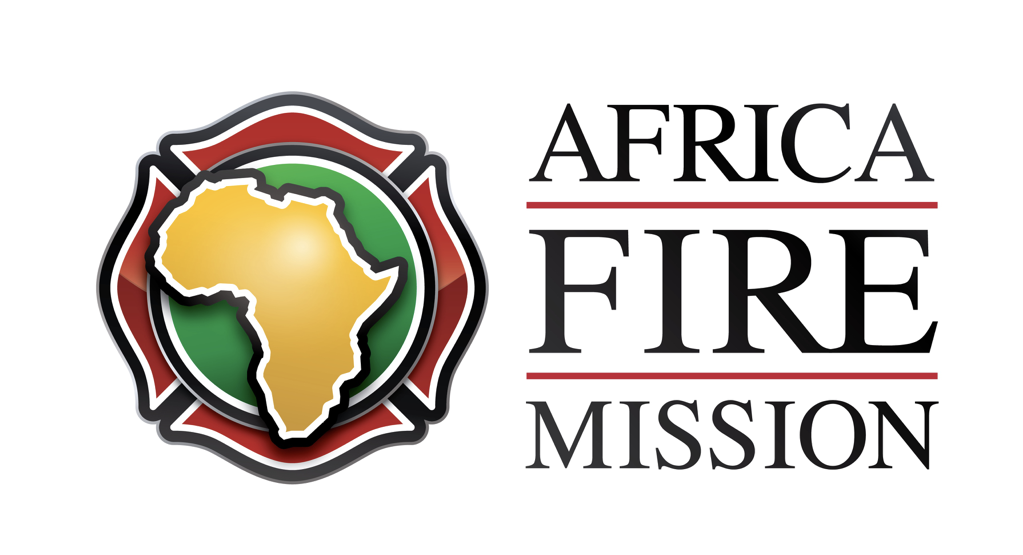 NOTES REGARDING SHORE STRENGTH
The strength of Wood Systems depend on the following:
Perpendicular to grain bearing of Post on Header.
 Vertical capacity of Posts (based on Height (Length).
 Strength of Header and Sole.
Strength of ground or floor slab below Sole.
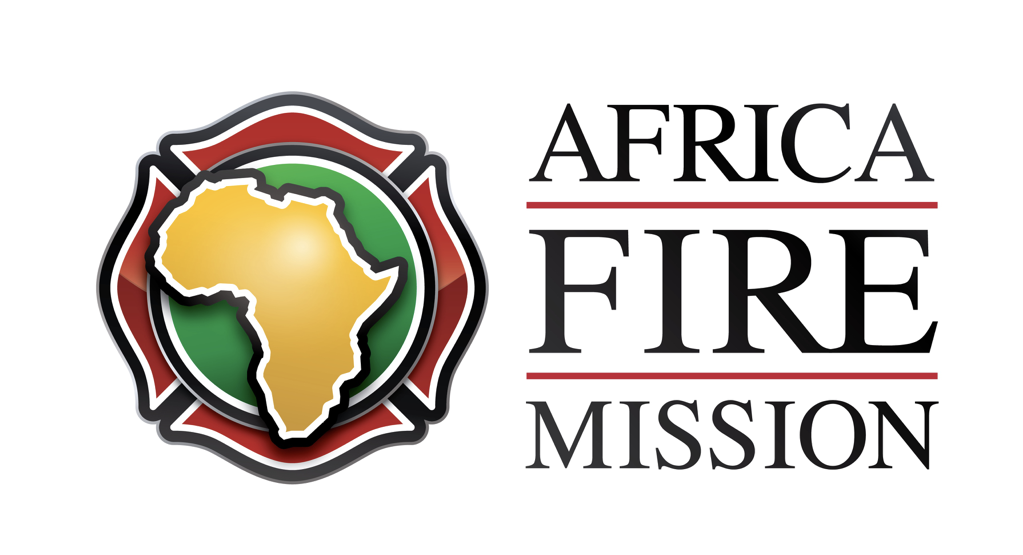 Notes regarding shore strength
The size of a Header depends on the stiffness of the header compared to the structure being supported:
When supporting intact concrete slabs, the concrete structure is usually much stiffer than the header. In this case, as long as the posts are no more than 4 feet o.c.(5 feet for 6x6), the minimum, 4x4 or 6x6 header may be used.
 When supporting a wood floor, the header should be a depth of 1" for each foot of span – 4x4 minimum.
 For all other conditions, the header should be designed for the actual load, by a US&R Structures Specialist.
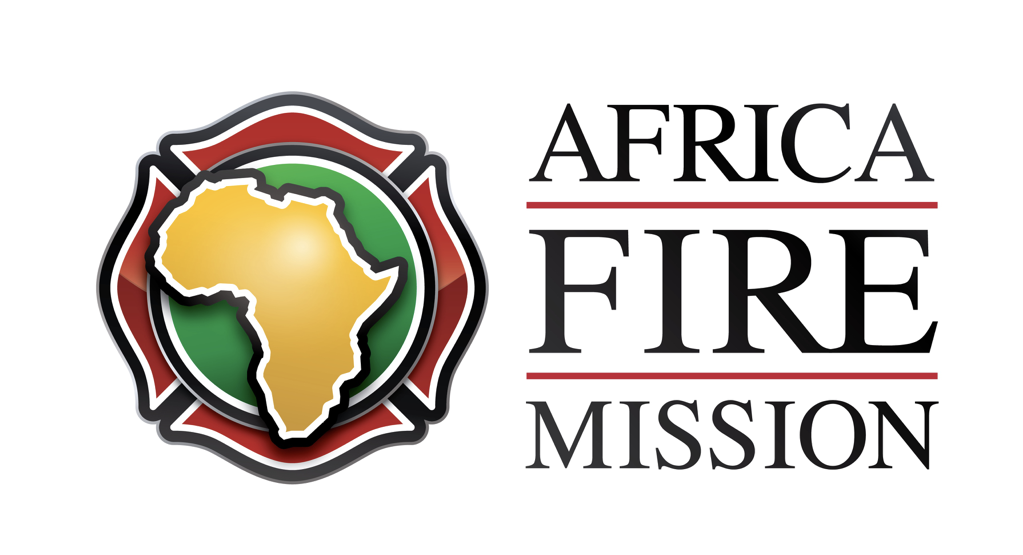 The Total Length of 2x4 & 2x6 Lacing (diagonal bracing members that are capable of resisting both Tension and Compression) should be limited to 7'-6".
If the length of 2x4 & 2x6 diagonal bracing members is greater than 7'-6", then they must be configured as X-bracing, since each member is only capable of resisting Tension.
Backing should be used under the Sole at each post when bearing on soil. Use 3-2x6x18"or 2-layers of 18"x18"x 3/4“ plywood centered under posts.
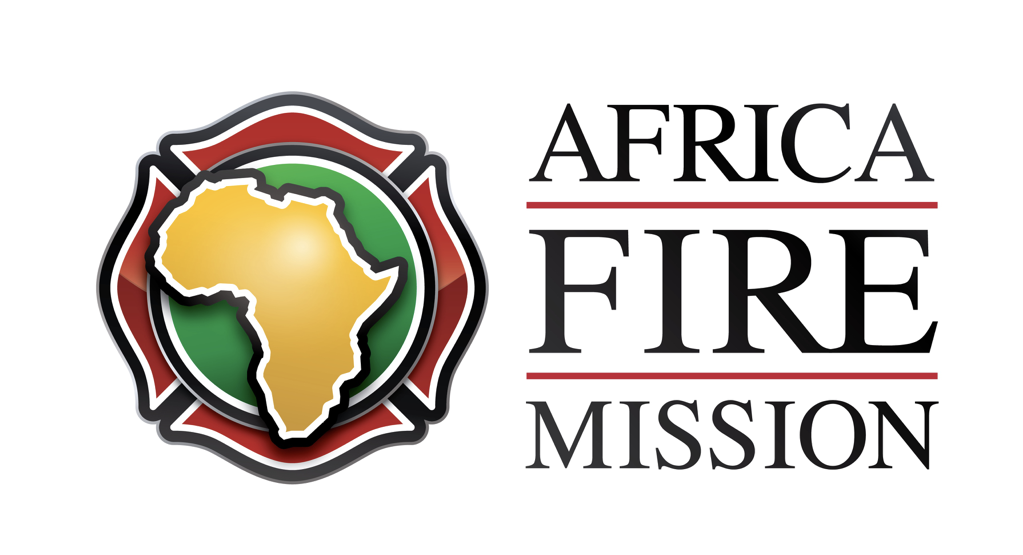 Nails
Nail Standards
1. Hand or gun driven nails may be used, however gun driven nails normally produce less impact vibration. Palm Nailers produce the least amount of vibration.
 Full head nails are preferred, but the head is set off-center for most gun nailers.
Clip head nails may be used, but care must be taken to not over-drive the nails.
Wedge cut-out, headed nails should not be used.
The preferred 16d nail is a 0.148" x 3.25" coated nail. (Standard 16d nails are 0.162" x 3.5" and tend to split the wood).
 8d nails should be 0.131" x 2.5" with a plastic coating.
Duplex nails are used in some cases at wedges, in order to pull
the nails when adjusting the wedges.
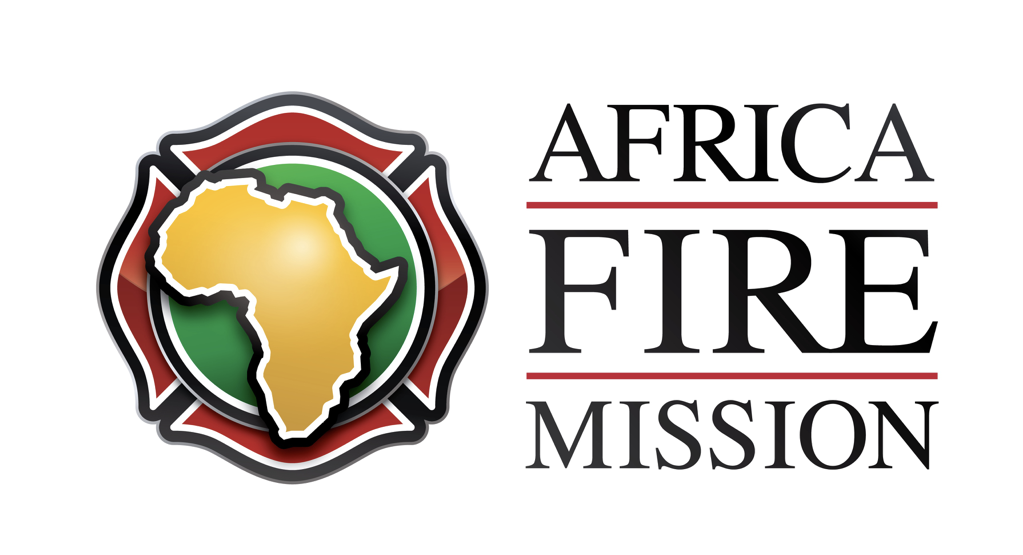 View PAges 2-9 through 2-15 in the f.o.g. manual
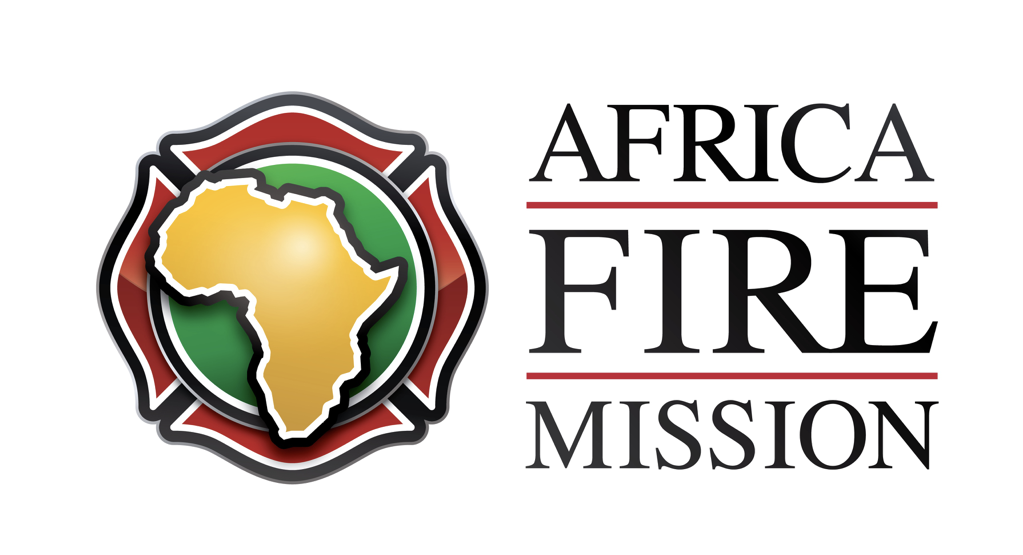 Constructing shores!
Turn to handouts
Pages 2-9 through 2-52 for vertical and laced posts 
Pages 3-1 through 3-26
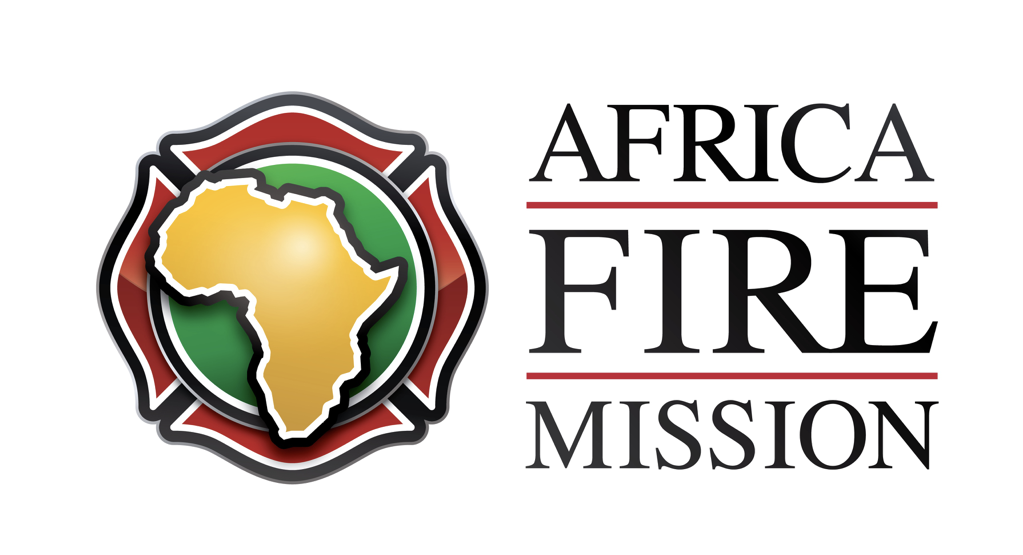 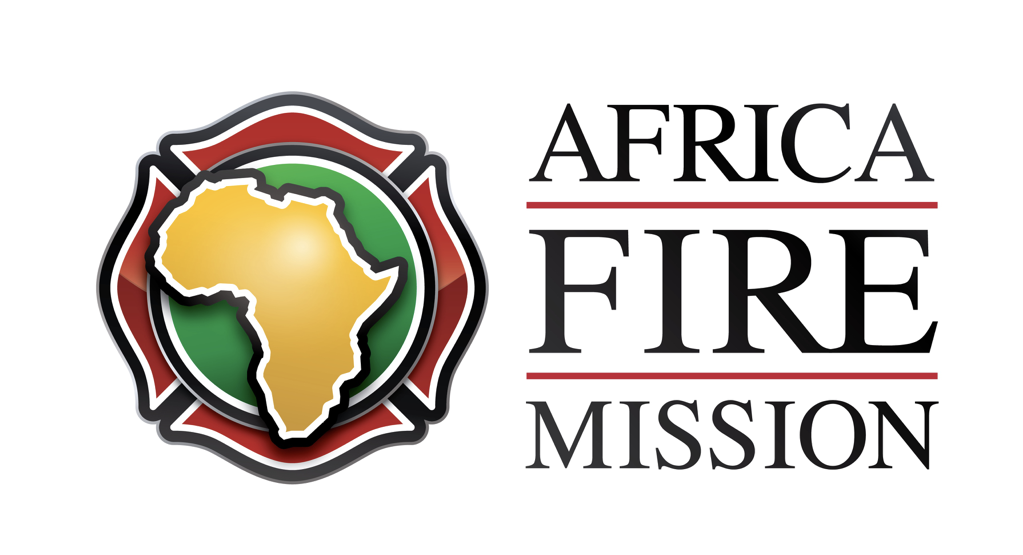 www.AfricaFireMission.org
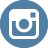 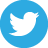 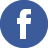 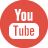 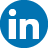